Mrs    presdant …..
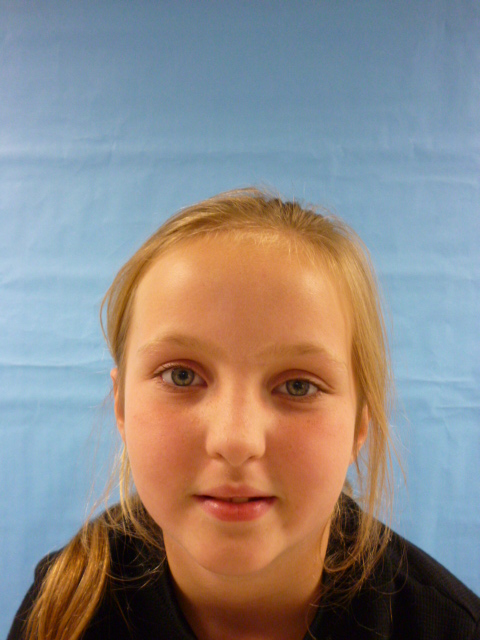 I am thankfull   that you eleted me  for   presedent    of    the   united    states   of  America.
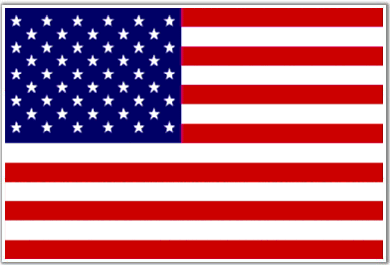 I will  make gas prices  lower
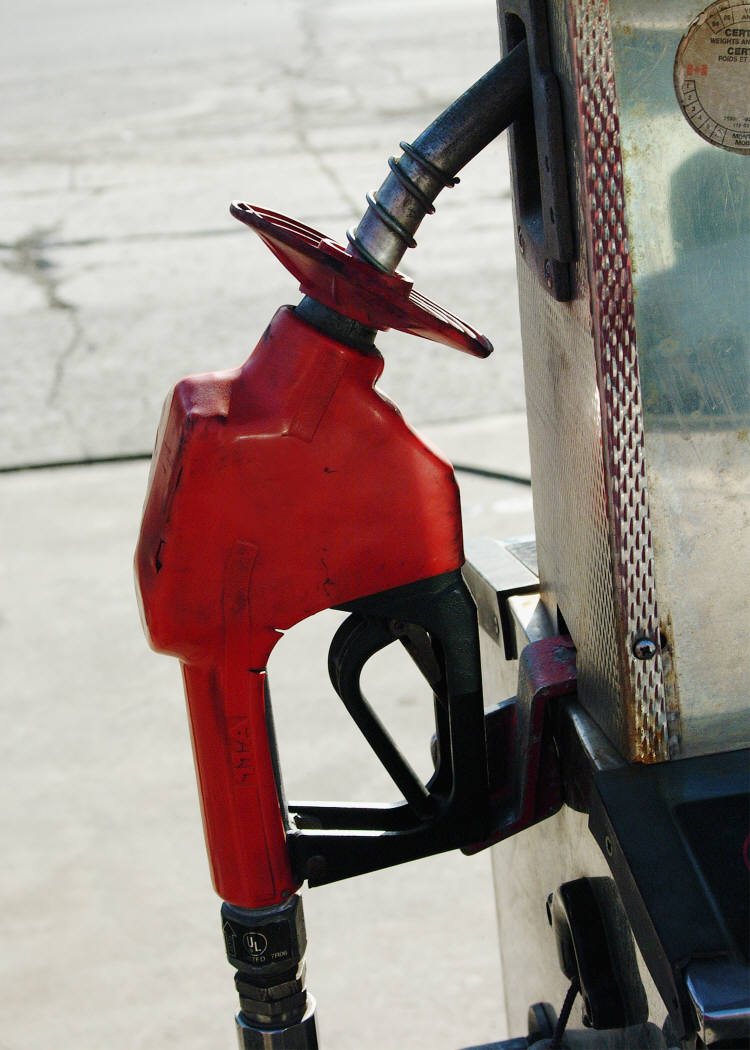 I will give homeless people   money  and  a home.
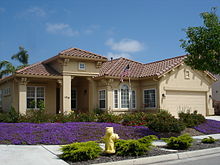 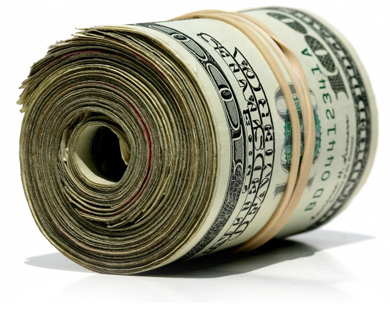 I will give people cloths and shoes.
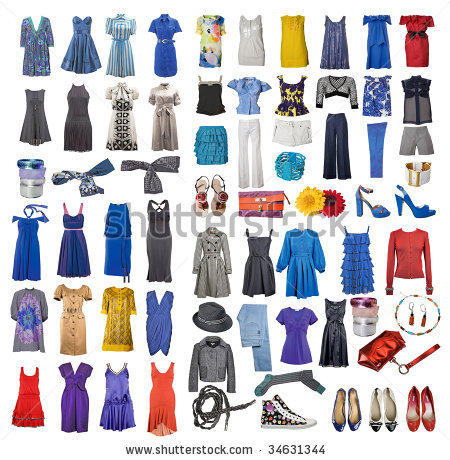 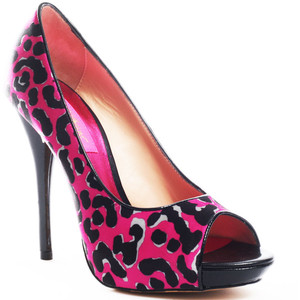 That’s  all I half to say bye